Normal School of Preschool Education
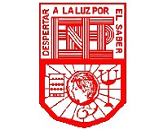 CAMBRIDGE LMS -UNIT 10 REPORT
Teacher: Brenda Bollain  y Goytia de la Peña
Name: Maria Guadalupe Morales Mendoza
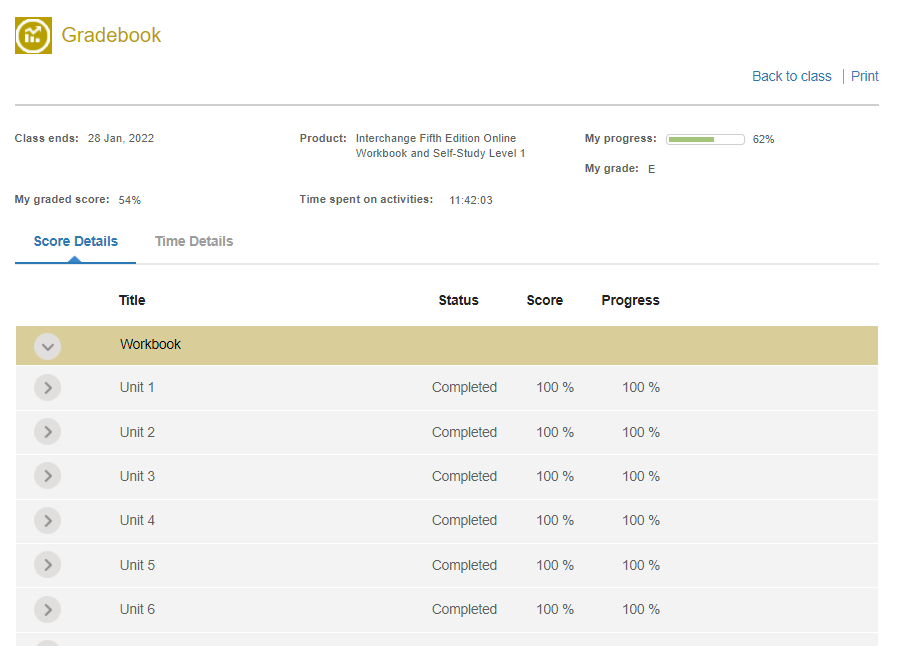 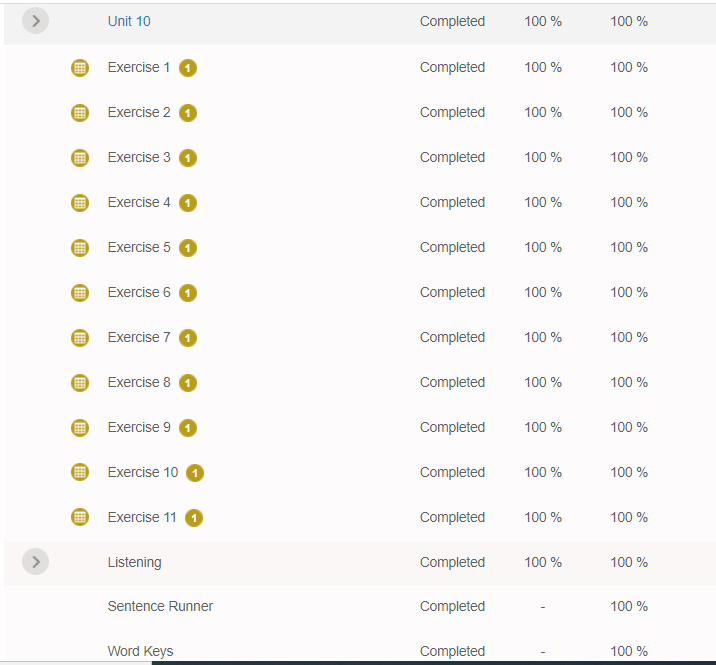 Maria Morales Mendoza
Maria Morales Mendoza